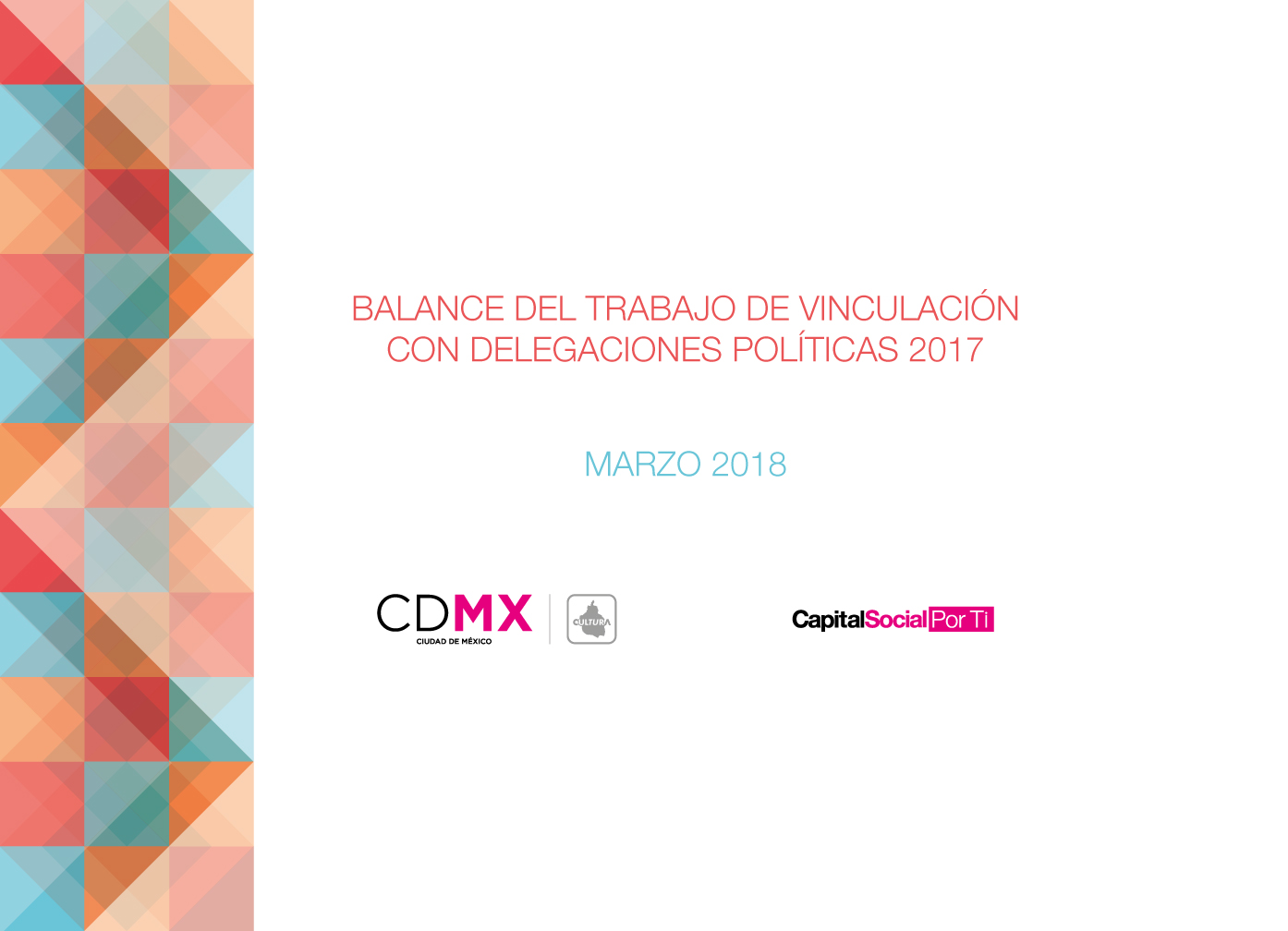 Presentación
La Secretaría de Cultura de la Ciudad de México, comprometida con el ejercicio pleno de los derechos culturales de los habitantes de la Ciudad de México, a través del área de Vinculación con Delegaciones Políticas, trabajó a lo largo del 2017 con las 16 delegaciones políticas. 

Las demarcaciones se sumaron a distintos programas y proyectos de la Áreas de Oportunidad, los cuales se impulsaron de manera colaborativa y corresponsable en el territorio.
Sesiones Plenarias con Delegaciones
En 2017, se realizaron 4 sesiones plenarias de las 5 acordadas con los diferentes representantes de las áreas de cultura de las 16 delegaciones políticas (30 de marzo, 25 de abril, 20 de junio y 15 de agosto).





La 5ª sesión programada para el 7 de noviembre no se llevó a cabo, por la emergencia derivada del sismo del 19 de septiembre, en su lugar se convocó de manera extraordinaria a 11 reuniones.
A las sesiones plenarias asistieron un total de 161 personas, en todas se contó con la participación de los representantes de proyectos de las Áreas de Oportunidades de la Secult.
Sesiones Plenarias con Delegaciones
En las sesiones plenarias se tuvo la participación de representantes de:

Programa de Estímulos para el Bachillerato Universal Prepa Si con el fin de dar a conocer este programa. 
Académicos de la Universidad Autónoma Metropolitana para exponer la temática sobre Casas de Cultura. 
Grupo Milenio para promover en las delegaciones el concurso de pintura infantil y juvenil El espíritu del Bosque, Mariposa Monarca, así como un documental que busca contribuir a proteger a esta especie. 
Fundación Cultural Trabajadores  Pascual y de Arte A.C. para poner a disposición de las delegaciones su acervo.
Buenas Prácticas Culturales
Con el propósito de continuar la dinámica de trabajo establecida en 2016 de socializar las Buenas Prácticas Culturales de las Delegaciones, en el 2017 se continuó con esta dinámica de trabajo y se presentaron las siguientes: 

Álvaro Obregón: Feria de las Flores.
Benito Juárez: Política Cultural.
Gustavo A. Madero: Cine en tu colonia y teatro al aire libre.
Iztacalco: Coordinación Interinstitucional.
Miguel Hidalgo: Festival Internacional de Jazz de Polanco.
Xochimilco: Usos y Costumbres de Xochimilco.
Durante las sesiones plenarias, el personal de la Secult presentó documentos e instrumentos digitales que son de utilidad para el trabajo que realizan las Delegaciones en materia de cultura:

	Documentos
Atlas de Actores Culturales Comunitarios de la CDMX
Atlas de Infraestructura Cultural Interactivo de la CDMX

	Plataformas Digitales
Centro de Información del Patrimonio (CIP)
Cartelera Cultural Colaborativa CDMX
Áreas de Oportunidad para la colaboración con las Delegaciones Políticas
Mesas de Trabajo
Se establecieron reuniones y mesas de trabajo conjuntas para impulsar el trabajo de manera colaborativa. 
Los temas abordados fueron: 
Día Internacional de la Danza.
Emprendimientos y Empresas Culturales.
Día de Muertos.
Casas de Cultura.
Fábrica de Artes y Oficios.
Promoción del Cine Mexicano.
Consejos de Fomento y Desarrollo Cultural Delegacional
Con base en lo establecido en la Ley de Fomento Cultural de la Ciudad de México, la Secult acompaña las sesiones de los Consejos de Fomento y Desarrollo Cultural de las Delegaciones. 
En el 2017, se asistió a los siguientes:
Informes de Gobierno y Convenios de Colaboración
El Área de Vinculación con las Delegaciones Políticas asistió en representación de la Secult a 5 informes delegacionales en:





Se han firmado Convenios de Colaboración para las Orquestas Juveniles y Coros de la Ciudad de México con: Azcapotzalco e Iztacalco.
Álvaro Obregón presentó su propuesta para revisión y firma de convenio a principios del año 2018.
Cuauhtémoc se encuentra en proceso de revisión y firma.
Casas de Cultura
Se tuvo como propósito principal el recabar información sobre el funcionamiento de las casas de cultura, conocer la problemática que enfrentan, las actividades que ofrecen a la comunidad, así como las buenas prácticas culturales. Se dio como resultado una serie de entrevistas a varios actores en la Casa de Cultura San Rafael en la Delegación Cuauhtémoc: 

Entrevista 1. Coordinador General de Casas de Cultura.
Entrevista 2. Coordinador de Casa de Cultura.
Entrevista 3. Tallerista.
Entrevista 4.  Administrador.
Entrevista 5. Usuarios.
Casas de Cultura
Para complementar la información se reunió a un Grupo Focal, con preguntas orientadoras hacia lo que se buscaba investigar y conocer. 

En este caso, el Grupo Focal estuvo compuesto por:
Coordinador General de las casas de cultura de la Demarcación.
Coordinador de la casa de cultura.
Dos Talleristas.
Dos Usuarios.
Administrador de la casa de cultura.
Artistas que hayan expuesto su obra en la casa de cultura.
Sismo 19 de septiembre, 2017.Infraestructura Cultural y Monumentos Históricos
Derivado del sismo del 19 de septiembre que ocasionó múltiples daños tanto a la infraestructura cultural como a monumentos históricos y artísticos de la CDMX,  se convocó a 11 sesiones extraordinarias a las 16 Delegaciones Políticas, además de representantes de la Secretaría de Cultura Federal, Secretaría de Finanzas, Coordinaciones de Gabinete GCDMX, Secretaría de Desarrollo Urbano y Vivienda y el Fideicomiso del Centro Histórico para atender esta emergencia.
 
Objetivo: 
Acordar los Apoyos Parciales Inmediatos (APIS) para infraestructura cultural y lo referente a la reconstrucción de inmuebles patrimoniales en el marco del FONDEN.
Infraestructura Cultural y Monumentos Históricos
Para ello, se conformaron dos subcomités, presididos por el Secretario de Cultura de la CDMX:

Subcomité Operativo de Evaluación de Daños en Infraestructura Cultural
Subcomité de Monumentos Históricos, Artísticos y Arqueológicos  
En los cuales participaron también autoridades de la Secretaría de Cultura Federal y del Instituto Nacional de Antropología e Historia. 

Por parte del Gobierno Federal, la instancia responsable de atender esta emergencia fue la Dirección General de Sitios y Monumentos del Patrimonio Cultural.
Infraestructura Cultural y Monumentos Históricos
La instalación de los dos Subcomités y la primera sesión de ambos se llevó a cabo el 22 de septiembre. 

El Subcomité de Infraestructura Cultural tuvo 5 sesiones más (28 de septiembre, 5, 13, y 31 de octubre y 24 de noviembre). 

El Subcomité de Monumentos Históricos tuvo otras 4 sesiones (16 y 31 de octubre, 6 y 24 de noviembre).
Infraestructura Cultural y Monumentos Históricos
Se convocó de manera inmediata a las 16 delegaciones para participar en los Subcomités con la finalidad de:
Darles a conocer la normatividad del Fideicomiso Fondo de Desastres Naturales (FONDEN) para acceder a los recursos que se otorgan en casos de emergencia.
Informar de la estrategia de trabajo conjunto. 
Participaron también el Fideicomiso del Centro Histórico y la Secretaría de Desarrollo Urbano y Vivienda, por los daños sufridos en inmuebles que se encuentran bajo su custodia. 
La Secretaría de Cultura de la CDMX, también accedió a recursos del FONDEN para atender 7 recintos que resultaron con afectaciones.
Infraestructura Cultural y Monumentos Históricos
A través de este método de trabajo se pudo agilizar el proceso para acceder a los apoyos. Se les solicitó a las Unidades Ejecutoras la presentación de fichas técnicas de recintos de infraestructura cultural dañados para ser incorporados en la primera etapa del FONDEN con los Apoyos Parciales Inmediatos (API). 

Una vez revisadas las fichas se ingresaron al Sistema del FONDEN, y se informó a las delegaciones y las dependencias los recintos que quedaron incorporados en API.
Infraestructura Cultural y Monumentos Históricos
De manera paralela se canalizó a la Dirección General de Sitios y Monumentos la información de los daños sufridos en la infraestructura cultural patrimonial, para acceder tanto a APIS, como a la segunda etapa de reconstrucción.  

Posteriormente, se organizó una mesa de trabajo con las 16 delegaciones políticas para abordar los avances y mecanismos para el cierre de los APIS.  
A través de este apoyo, se beneficiaron 13 Unidades Ejecutoras: 

10 Delegaciones
Seduvi
Fideicomiso del Centro Histórico
Secretaría  de  Cultura de la Ciudad de México
Infraestructura Cultural y Monumentos Históricos
Para cerrar esta primera etapa de Apoyos Parciales Inmediatos por los daños sufridos en la infraestructura cultural, se realizó la revisión e incorporación de expedientes para la primera etapa del Libro Blanco, Sector Cultura, para el FONDEN.

Reconstrucción Infraestructura Cultural: 
219 millones 660 mil 256 pesos
58 proyectos
7 delegaciones, SEDUVI, FHC

Infraestructura cultural patrimonial:
600 millones aproximadamente
209 Recintos
16 Delegaciones